Innovation Centre Project Update
Agreed project scope / targets: 
The design, build and operation of a 3,000 sq. metre enterprise/innovation space  in the County
Innovation Centre Tallaght 
Photographs as at April 2023
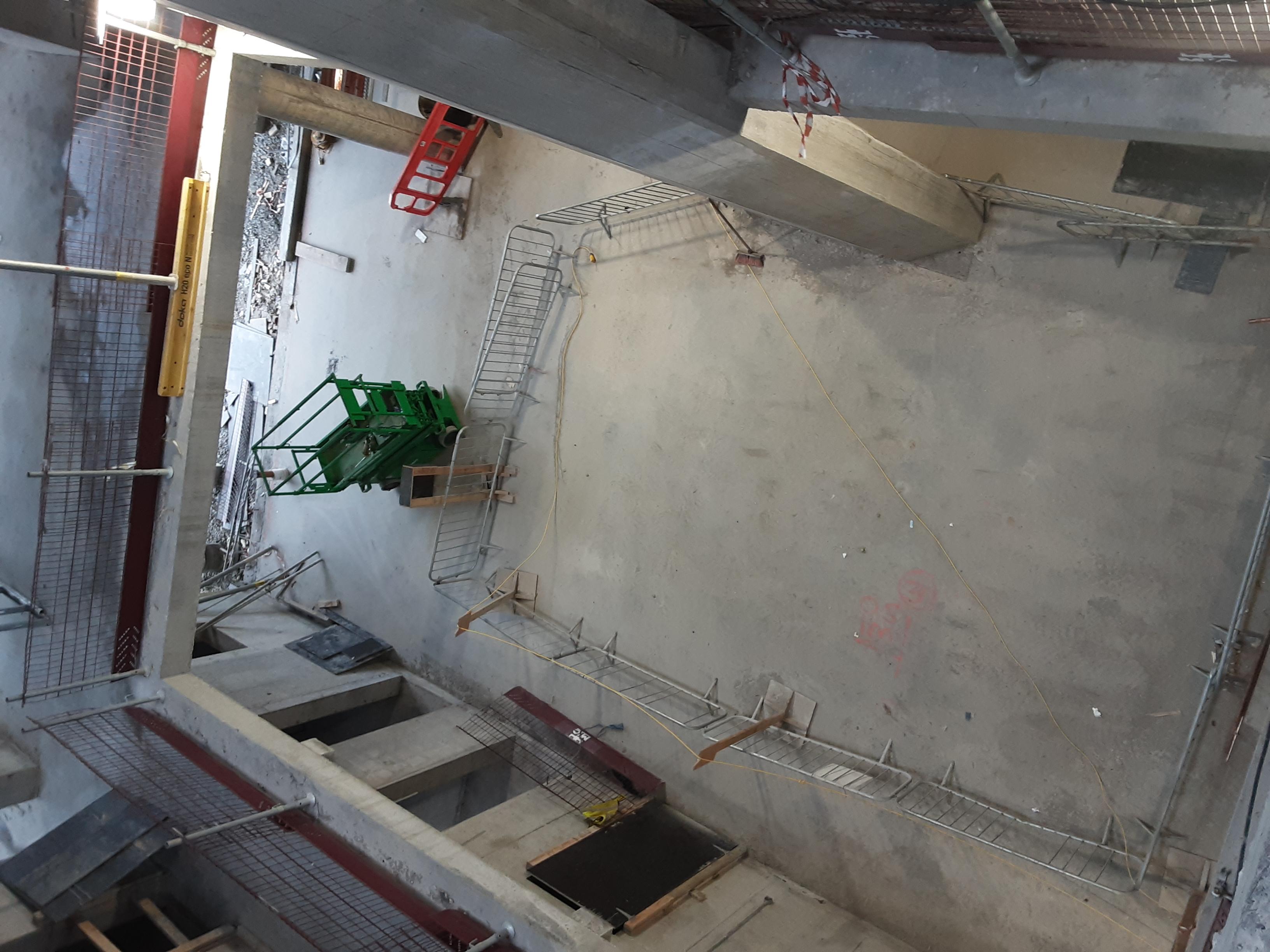 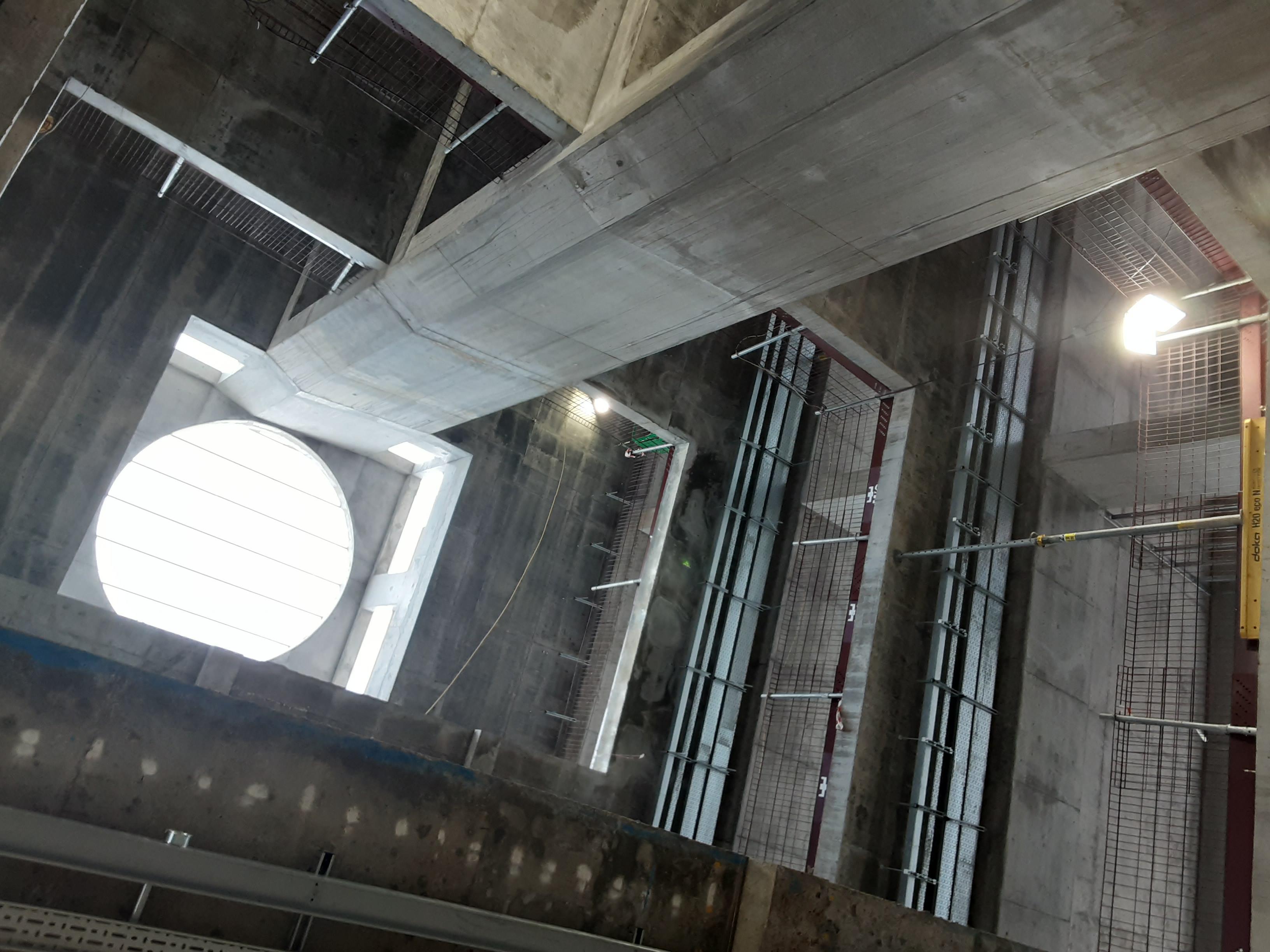 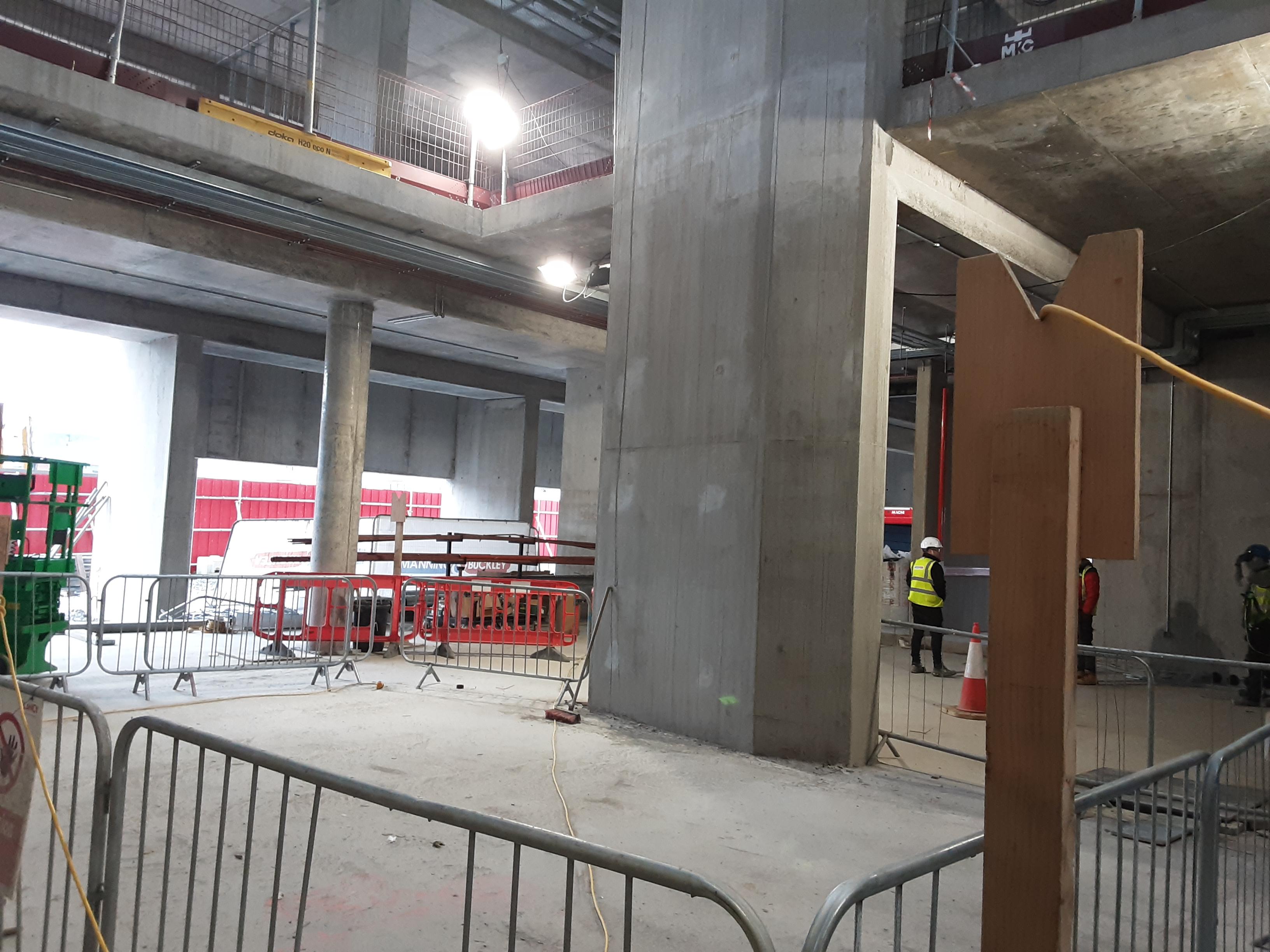 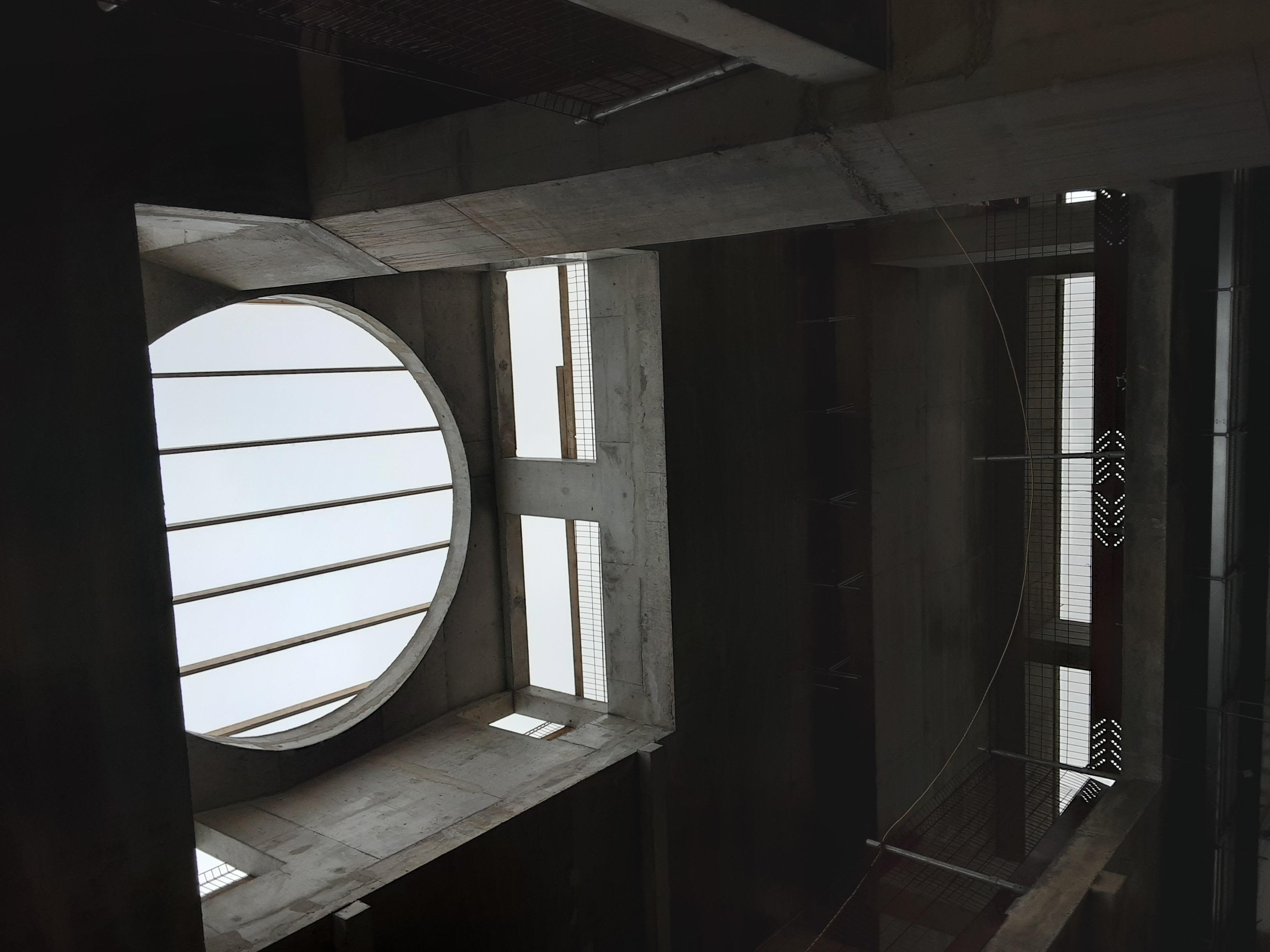 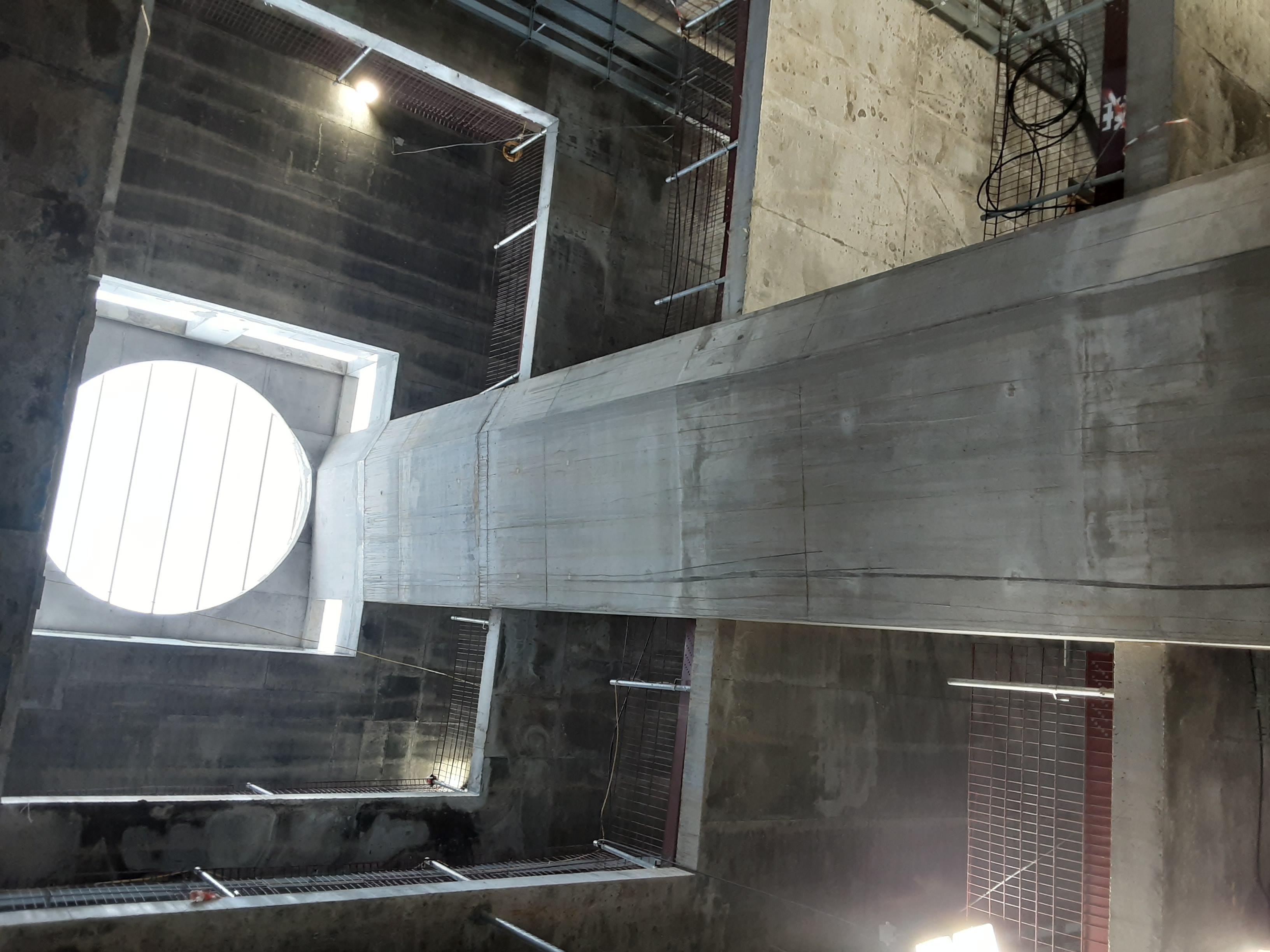 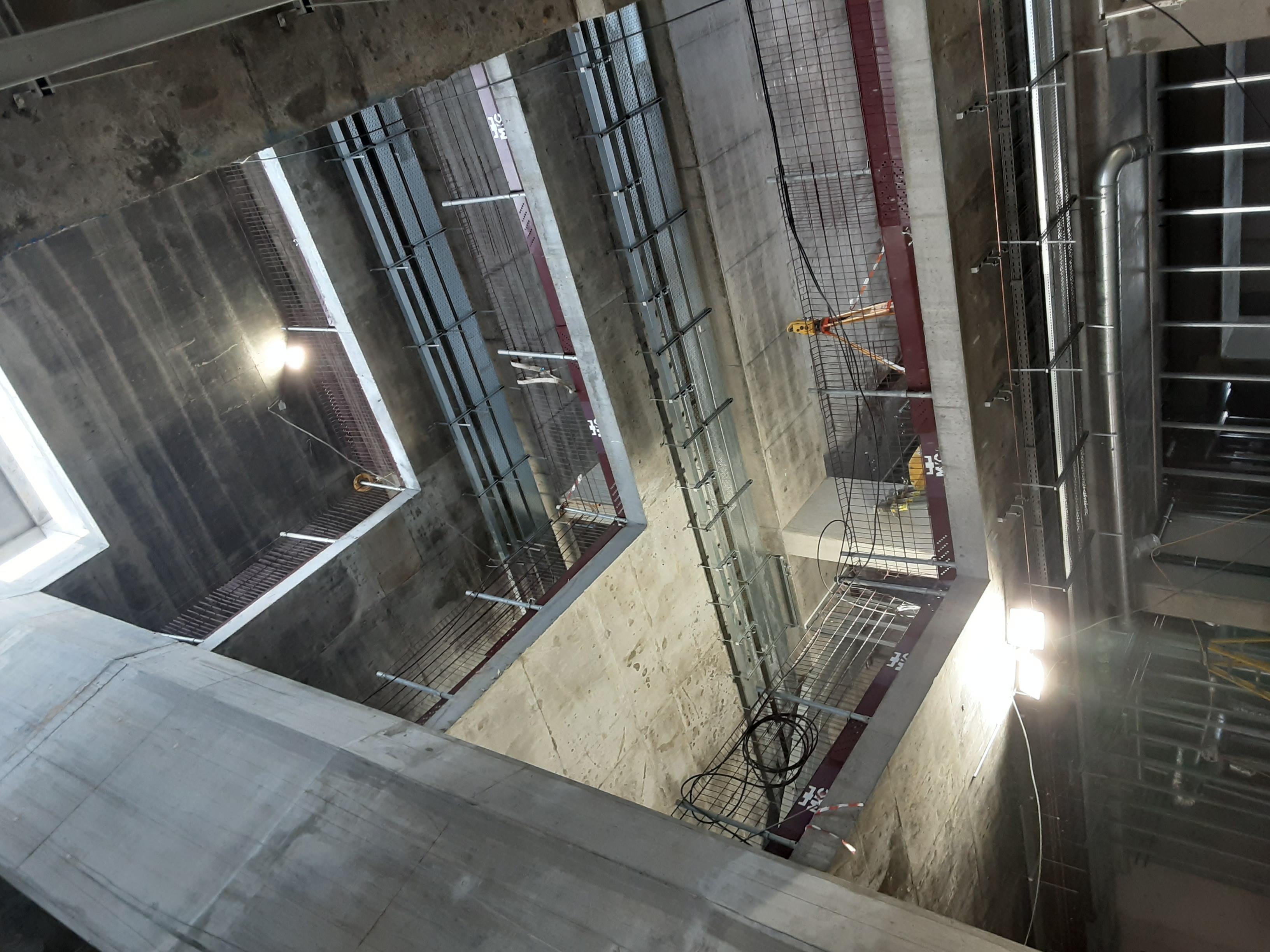 Innovation Centre Tallaght - site inspection -  230202
Innovation Centre Tallaght 
Photographs as at April 2023
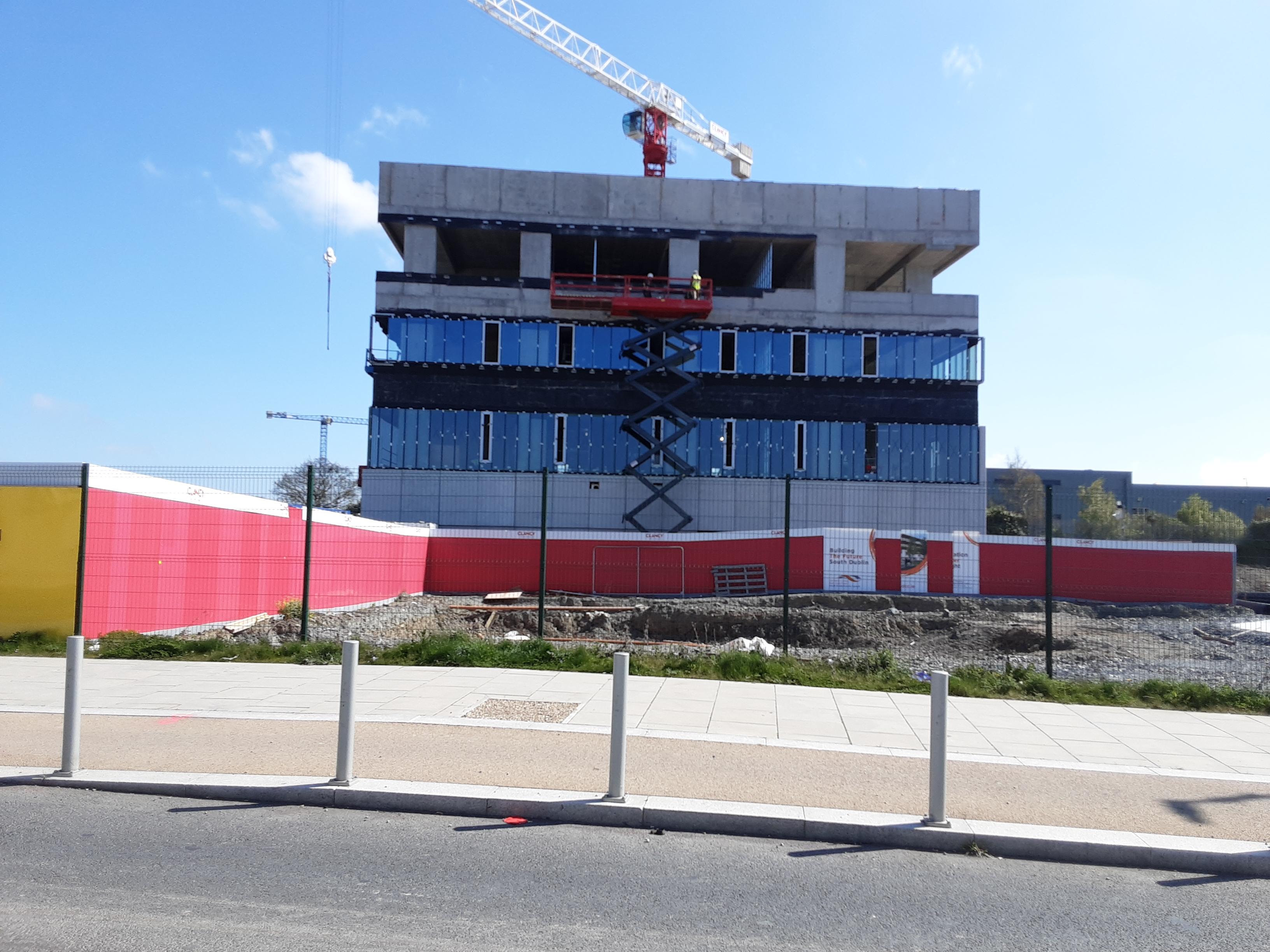 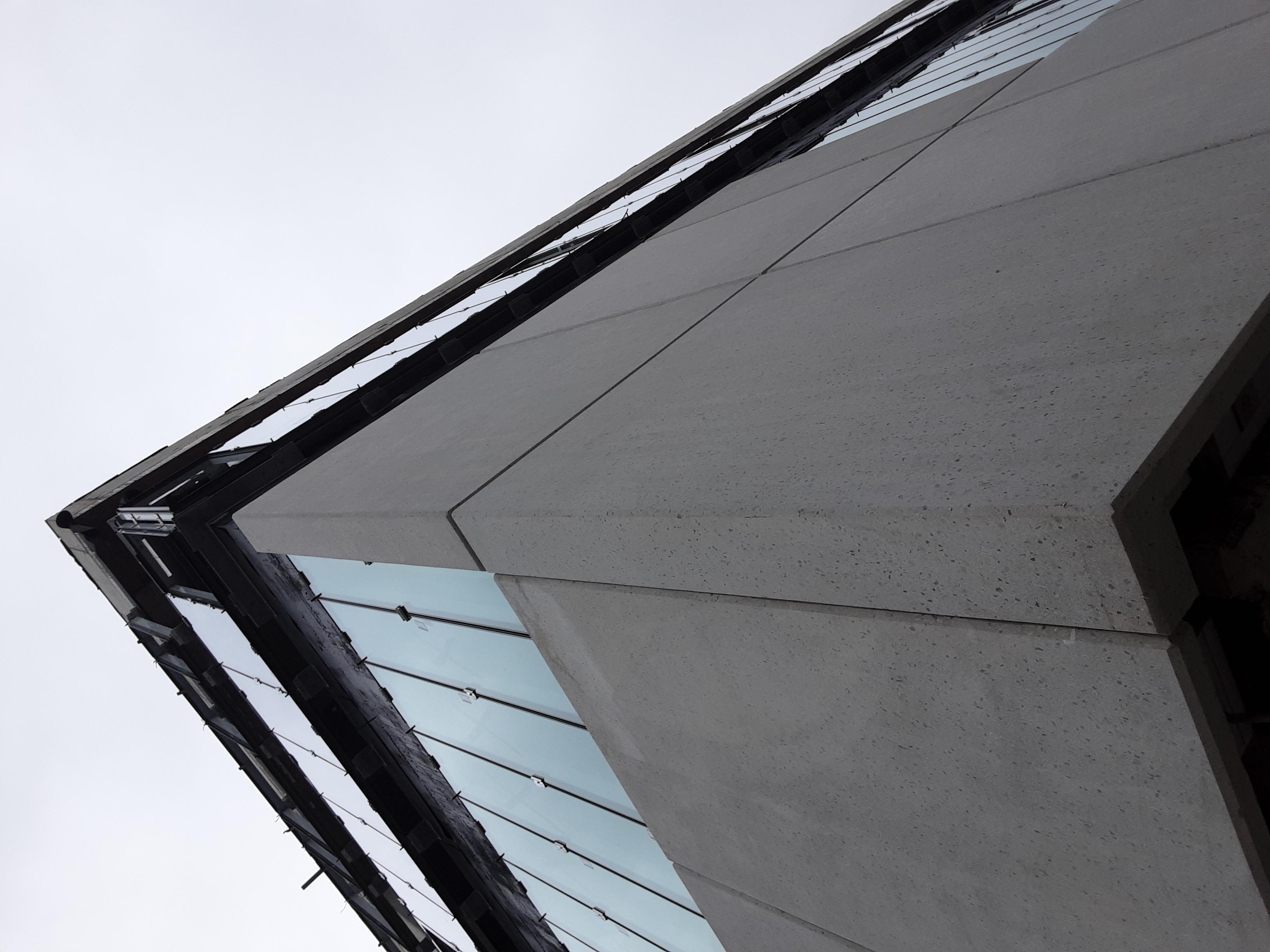 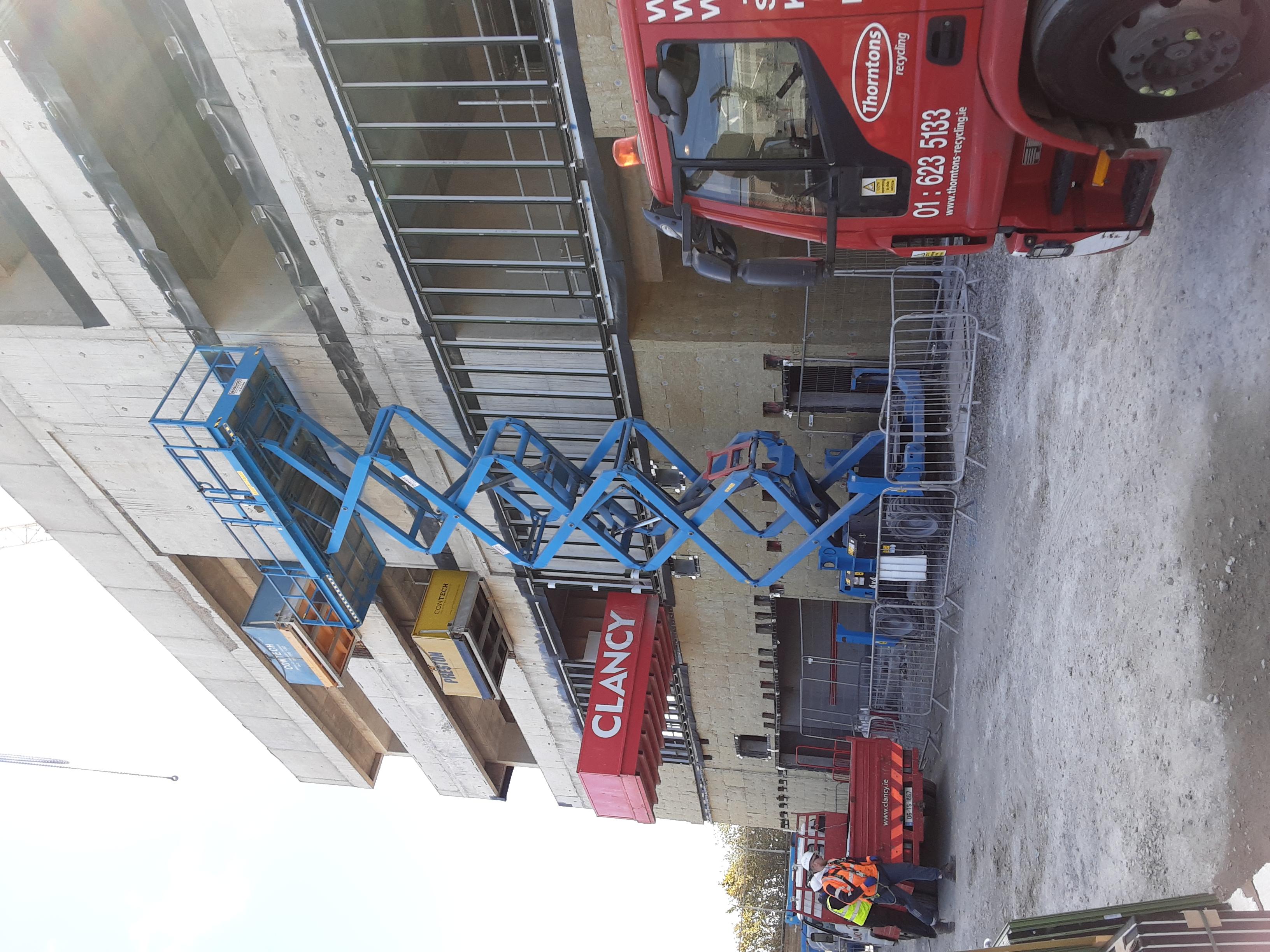 Innovation Centre Tallaght - site inspection -  230202
Work IQ Website & Mobilisation Plan
Oxford Innovation have development a ‘Mobilisation Plan’ which will go into Active Phase from April 2023 to September 2023
Preplanning activities / meetings with Oxford Innovation & SDCC are ongoing with regard to :
Building Design and Fitout
IT / Access Security
Website and Social Media
Oxford Innovation Site Visit in May
WORK IQ
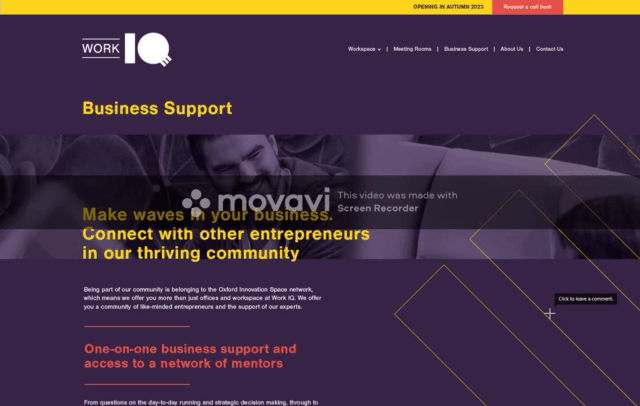